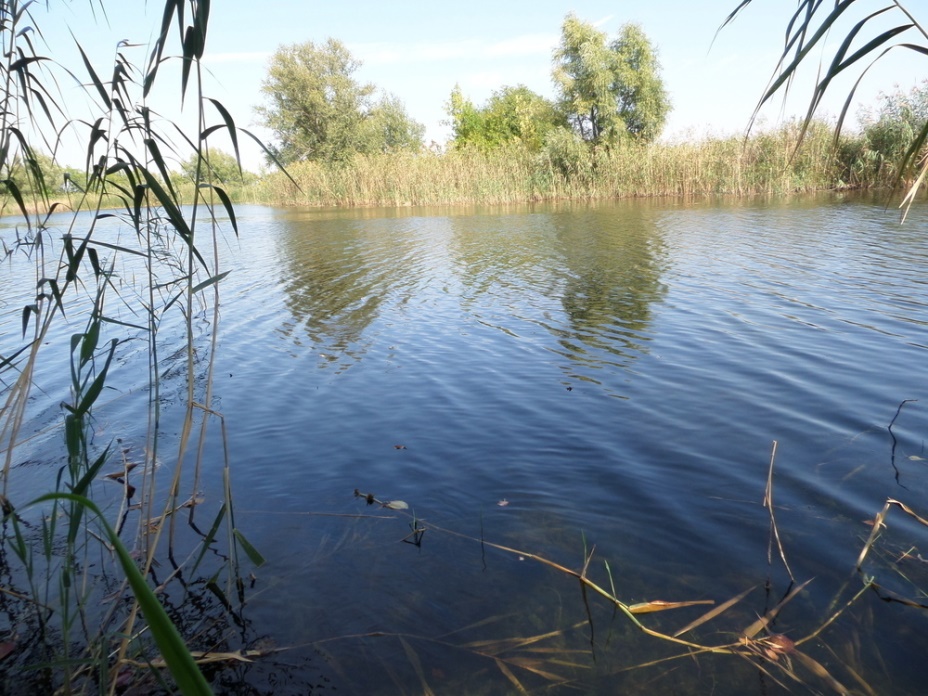 Администрация Лозновского сельского поселенияЦимлянского районаБЮДЖЕТ ДЛЯ ГРАЖДАН
Проект бюджета Лозновского сельского поселения Цимлянского района на 2024 год и на плановый период 2025 и 2026 годов
ОСНОВЫ ФОРМИРОВАНИЯ ПРОЕКТА БЮДЖЕТА ЛОЗНОВСКОГО СЕЛЬСКОГО ПОСЕЛЕНИЯ НА 2024 год и на плановый период 2025 и 2026 годов
1. Основные направления бюджетной и налоговой политики Лозновского сельского поселения на 2023-2025гг.






2. Проект бюджетного прогноза Лозновского сельского поселения на долгосрочный
период 
2023-2025 гг.
3. Прогноз социально-экономического развития муниципального образования «Лозновское сельское поселение» на 2023-2025гг.






4.  Муниципальные программы Лозновского сельского поселения
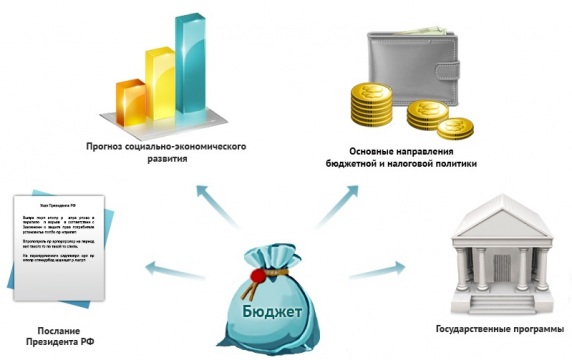 Приоритетные пути реализации бюджетной политики
Основные характеристики бюджета сельского поселения на 2024 год и на плановый период 2025 и 2026 годов.
тыс.руб.
ДОХОДЫ БЮДЖЕТА ПОСЕЛЕНИЯ
Доходы бюджета Лозновского сельского поселения на 2023 год и на плановый период 2024 и 2025 годов
тыс.руб.
Структура налоговых доходов бюджета сельского поселения на 2023 год и на плановый период 2024 и 2025 годов
Структура неналоговых доходов в 2023 году и в бюджете на 2024 год и на плановый период 2025 и 2026 годов
Структура безвозмездных поступлений в 2023 году и в бюджете на 2024 год и на плановый период 2025 и 2026 годов
тыс.руб.
Расходы бюджета сельского поселения в 2023 году и в бюджете на 2023 год и на плановый период 2024 и 2025 годов
тыс. руб.
Динамика расходов бюджета сельского поселения за период 2022-2026 гг.
тыс.руб.
Программная структура расходов бюджета                  на 2023-2026 гг.
тыс.руб.
Администрация Лозновского сельского поселения
СПАСИБО ЗА ВНИМАНИЕ!
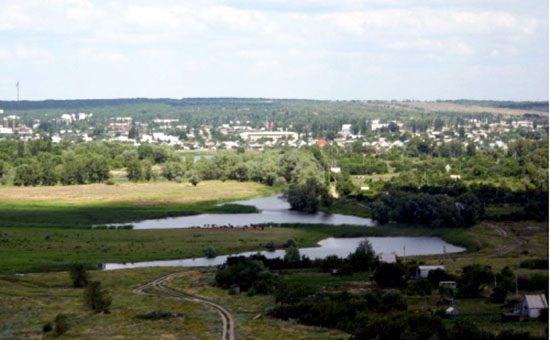 347311 , Ростовская область, Цимлянский район, х.Лозной, 
ул. Мира, д. 65.


тел. 8 86391 43149
еmail:sp41428@donpac.ru